Rotor Hub Flow Simulations Using the OVERFLOW Solver

Presented at the 13th Overset Grid Symposium
Mukilteo, WA
October 18, 2016
Dr. Jim Coder
University of Tennessee – Knoxville

Dr. Norman F. Foster and Mr. Warren J. Baker
Penn State Applied Research Laboratory
DISTRIBUTION STATEMENT A. Approved for public release; distribution is unlimited.
1
Background and Motivation
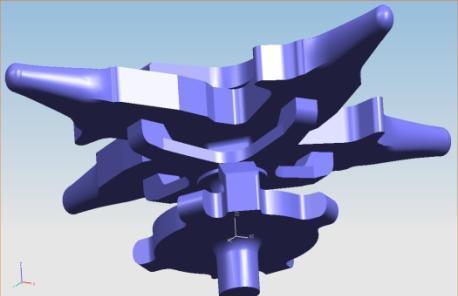 Rotor hub accounts for ~30% of the parasite drag for rotorcraft at high speeds
Complex flow physics
Rotating, unsteady
Transitional
Large amounts of separation
Interactional aerodynamics
Ongoing experimental and computational investigations at PSU, UTK, and GIT
Supported through VLC and VLRCOE
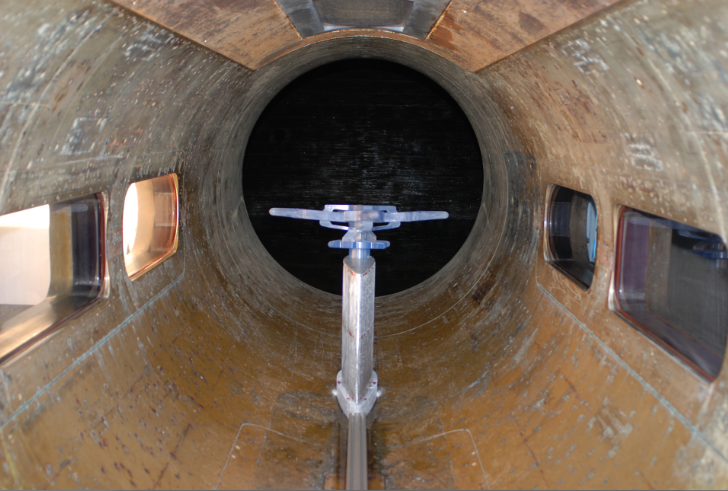 Reich et al.
DISTRIBUTION STATEMENT A. Approved for public release; distribution is unlimited.
2
Background and Motivation
1st Rotor Hub Flow Prediction Workshop held at Penn State in June 2016
Assess the state of the art and best practices for predicting rotor hub flows
Simulate an experiment conducted in the 48” Garfield Thomas Water Tunnel at Penn State ARL
Focus on the wake near and long-age wake predictions
Representatives from academia, government and industry

Structured, overset methods are well suited for hub flows
Complex geometries
Structured grids amenable to high-order differencing schemes
DISTRIBUTION STATEMENT A. Approved for public release; distribution is unlimited.
3
Objectives and Strategy
Using OVERFLOW 2.2i with a fully turbulent, hybrid RANS/LES method and higher-order convective fluxes
Structured, overset solver
Density-based, compressible, ideal gas
Hybrid RANS/LES methods prevent excessive turbulent dissipation in wakes
Higher-order fluxes beneficial for vortex-dominated flow fields and helps preserve key flow structures
Test cases considered for simulations
μ = 0.20, Re = 4.6 x 106 – current focus
μ = 0.20, Re = 2.3 x 106
DISTRIBUTION STATEMENT A. Approved for public release; distribution is unlimited.
4
Approach
DISTRIBUTION STATEMENT A. Approved for public release; distribution is unlimited.
5
Preliminary Grid System
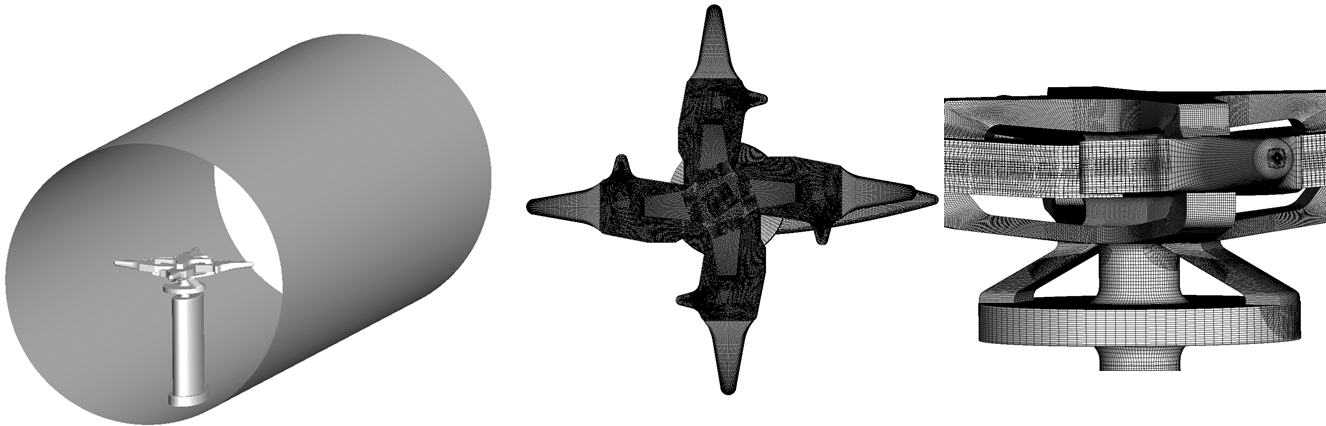 Simplified geometry
99 total grids, 17 million cells
Not sublayer resolved (y+ >> 1)
Includes pylon and test-section walls
Used to verify solution strategies
DISTRIBUTION STATEMENT A. Approved for public release; distribution is unlimited.
6
Revised Grid System
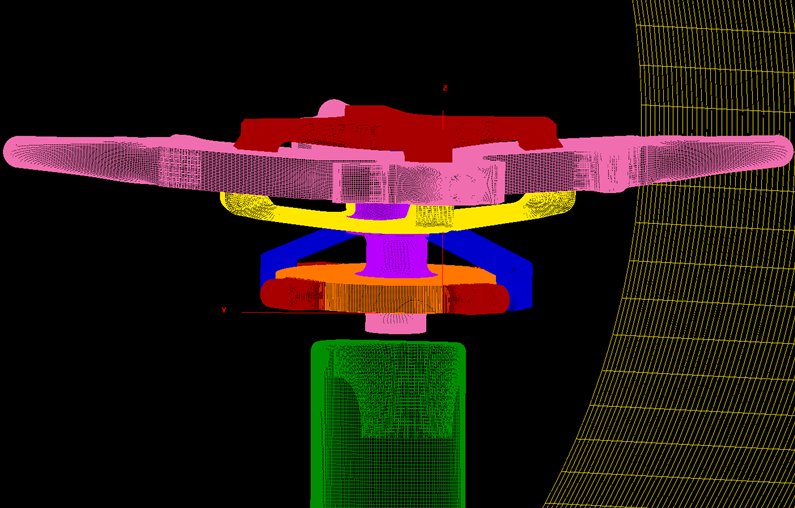 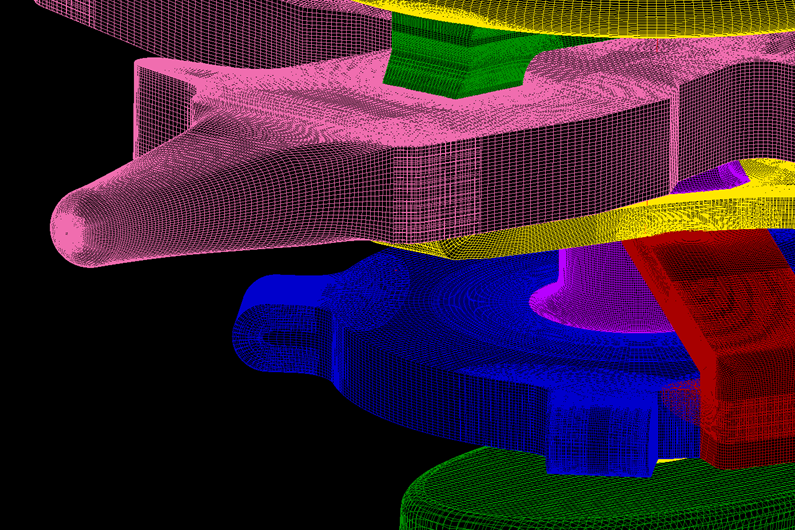 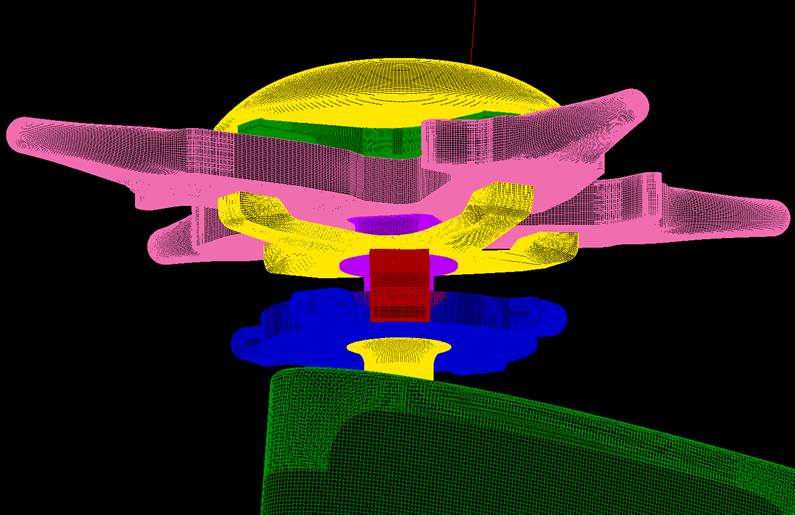 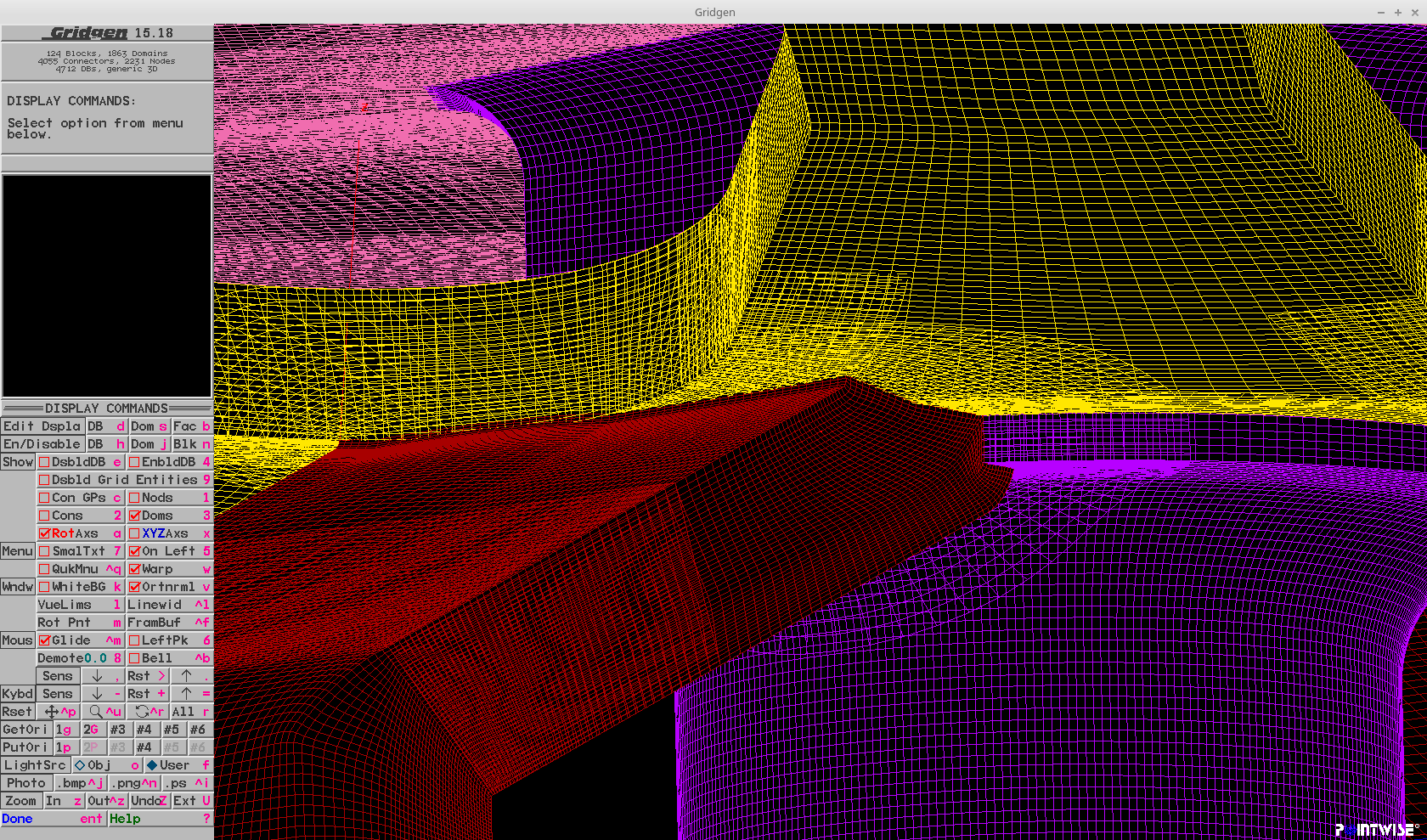 DISTRIBUTION STATEMENT A. Approved for public release; distribution is unlimited.
7
Revised Grid System
Structured, overset mesh generated by ARL-PSU
138 total grids
10 stationary 
128 rotating
Includes pylon and test-section walls
48.3 million total grid points
Sublayer resolved mesh
Δy ≈ 0.0001”
Except tunnel walls
DISTRIBUTION STATEMENT A. Approved for public release; distribution is unlimited.
8
Turbulence Modeling
Spalart-Allmaras model with DDES
One-equation turbulence model



DDES provides hybrid RANS/LES-like behavior in separated regions and wakes


d is the distance to the nearest solid wall
fd is a blending function to switch between RANS and LES branches
Δ is the local grid spacing
CDES is detached-eddy-simulation calibration coefficient
DISTRIBUTION STATEMENT A. Approved for public release; distribution is unlimited.
9
Numerical Methodology
‘Free-stream’ inlet/outlet conditions
M∞ = 0.1
Re = 191667 in-1 (Re = 4.6 x 106) and 95833 in-1 (Re = 2.3 x 106)
μt/μ = 0.1
Characteristic BC used for both inlet and outlet

Viscous, no-slip walls used for all solid surfaces
Pressure extrapolation

Hub motion prescribed using Config and Scenario XML files
μ = 0.2 based on full rotor radius (Rhub = 0.15Rrotor)
ω = 0.0625 rad/s*
DISTRIBUTION STATEMENT A. Approved for public release; distribution is unlimited.
10
Numerical Methodology
XRAY hole cutting and OVERFLOW internal DCFCRT routines
XRAYs defined using Chimera Grid Tools
Three fringe layers to accommodate 5th-order upwind scheme
Viscous stencil repair used within 18 points of the wall
Result: 30 orphans
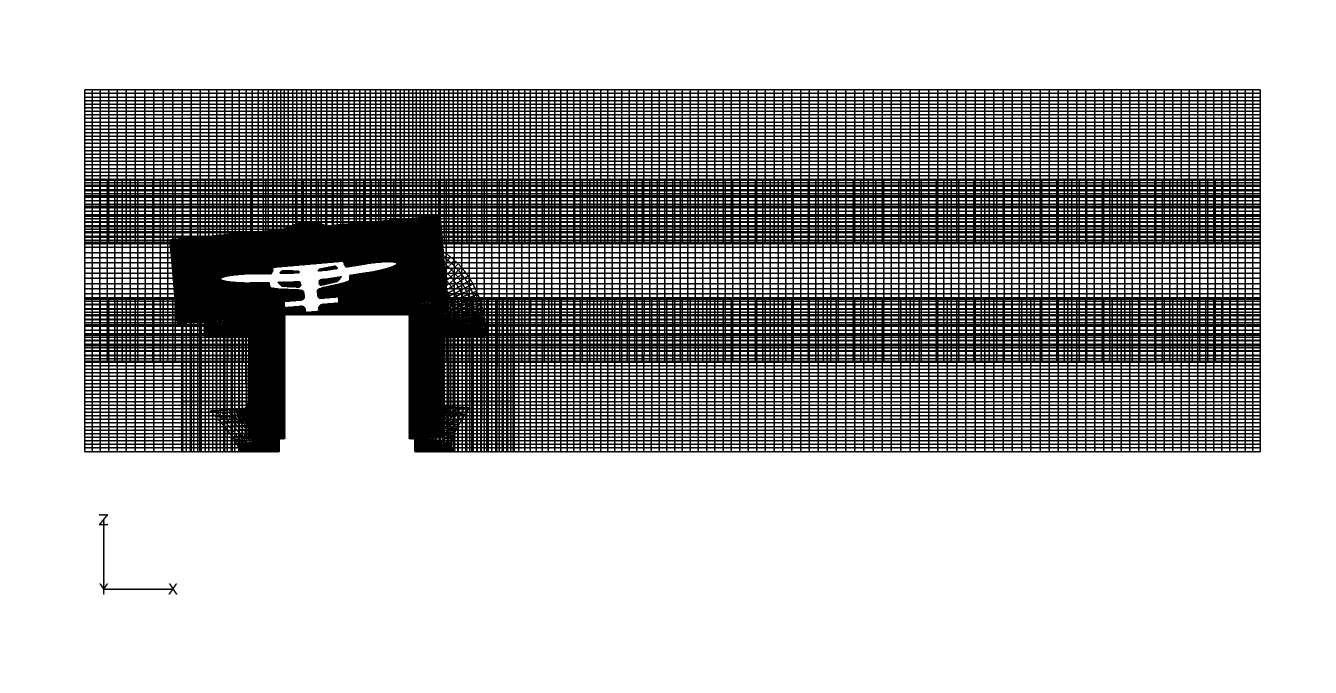 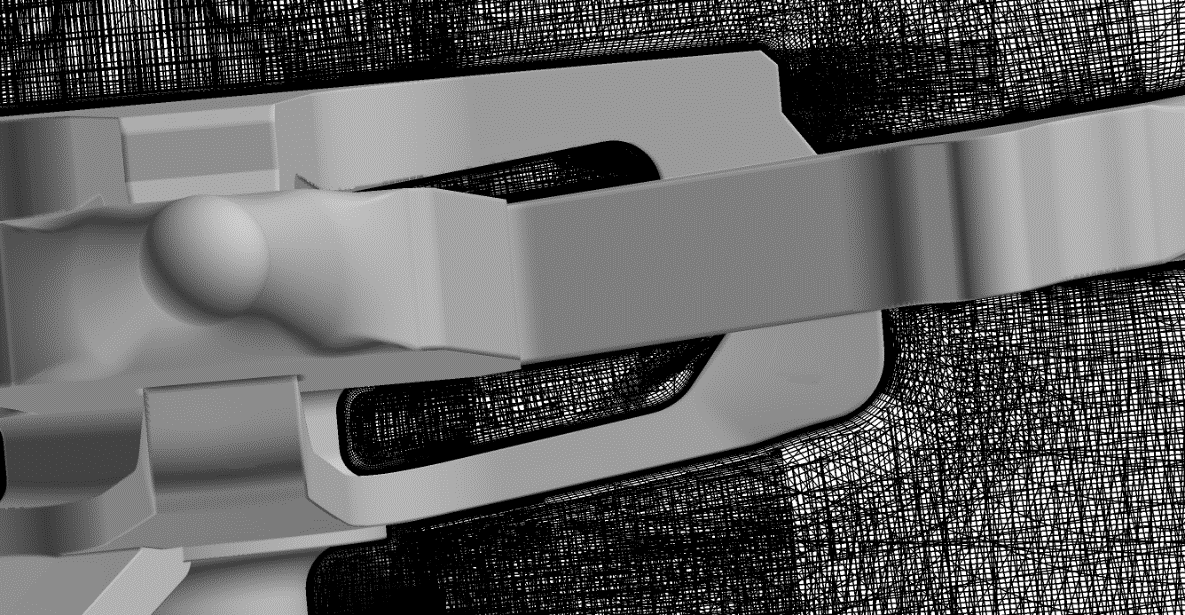 DISTRIBUTION STATEMENT A. Approved for public release; distribution is unlimited.
11
Numerical Methodology
Time-accurate solution settings
Implicit BDF2 integration
5th-order-accurate WENO right-hand side
WENO5M limiter
No artificial dissipation
No low-Mach preconditioning
D3ADI left-hand side
SSOR solver too slow, and difficulty stabilizing ARC3D scalar-pentadiagonal scheme for specified RHS
SA-RC-DDES
Δt set to give 0.25° per step
Newton subiteration used to converge unsteady residual 3 orders of magnitude
Maximum of 50 specified, 16-28 generally required
DISTRIBUTION STATEMENT A. Approved for public release; distribution is unlimited.
12
Numerical Methodology
Solutions initialized with 5000 non-time-accurate iterations
Goal is to get bulk, large-scale flow features set up
DDES active to prevent excessive turbulence
3rd-order Roe RHS, ARC3D scalar-pentadiagonal LHS
2nd/4th non-linear artificial dissipation with 10.0 and 0.1, respectively
Low-Mach preconditioning

Switch to time-accurate
Four complete rotations (5760 iterations) without data sampling
Approx. 2.5 test-section lengths simulated
Four more complete rotations with data sampling
Solutions saved every 2° (8 iterations)
DISTRIBUTION STATEMENT A. Approved for public release; distribution is unlimited.
13
HPC Performance
XRAYs and DCF hole cutting debugged on local machine
35 minutes per manual iteration

AFRL HPC Lightning (Cray XC30) used for calculations
8 nodes, 24 cores per node (192 cores total)
42.3 seconds (average) per iteration
Flow solver: 34.00 seconds/iteration (average)
DCF: 1.21 seconds/iteration
File I/O: 12.03 seconds per save
Solver diagnostics estimated a 185.5x speedup (97% efficiency)
DISTRIBUTION STATEMENT A. Approved for public release; distribution is unlimited.
14
Results
DISTRIBUTION STATEMENT A. Approved for public release; distribution is unlimited.
15
Streamwise Velocity Profiles, Re = 4.6 x 106
DISTRIBUTION STATEMENT A. Approved for public release; distribution is unlimited.
16
Streamwise Velocity Profiles, Re = 4.6 x 106
DISTRIBUTION STATEMENT A. Approved for public release; distribution is unlimited.
17
Wake Velocities, Re = 4.6 x 106
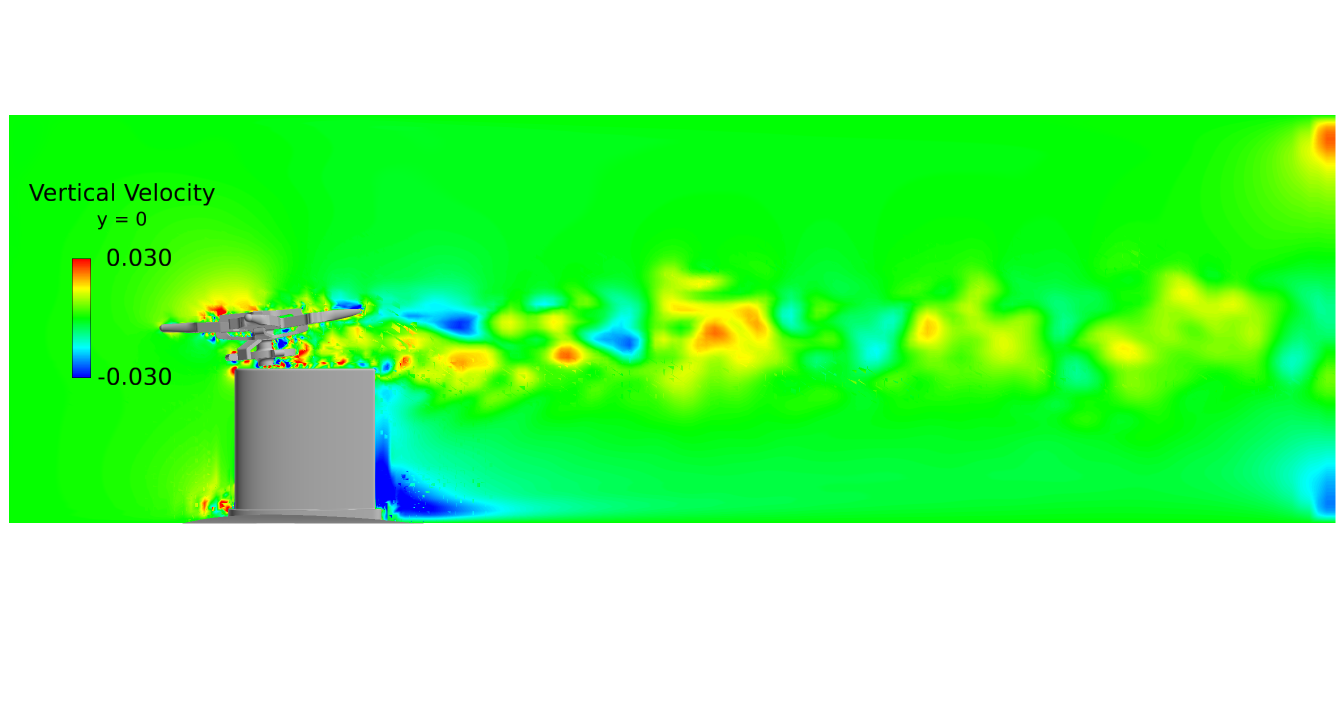 DISTRIBUTION STATEMENT A. Approved for public release; distribution is unlimited.
18
Near-Wake, Re = 4.6 x 106
DISTRIBUTION STATEMENT A. Approved for public release; distribution is unlimited.
19
Mid-Wake, Re = 4.6 x 106
DISTRIBUTION STATEMENT A. Approved for public release; distribution is unlimited.
20
Far-Wake, Re = 4.6 x 106
DISTRIBUTION STATEMENT A. Approved for public release; distribution is unlimited.
21
Wake Behavior, Re = 4.6 x 106
DISTRIBUTION STATEMENT A. Approved for public release; distribution is unlimited.
22
Wake Behavior, Re = 4.6 x 106
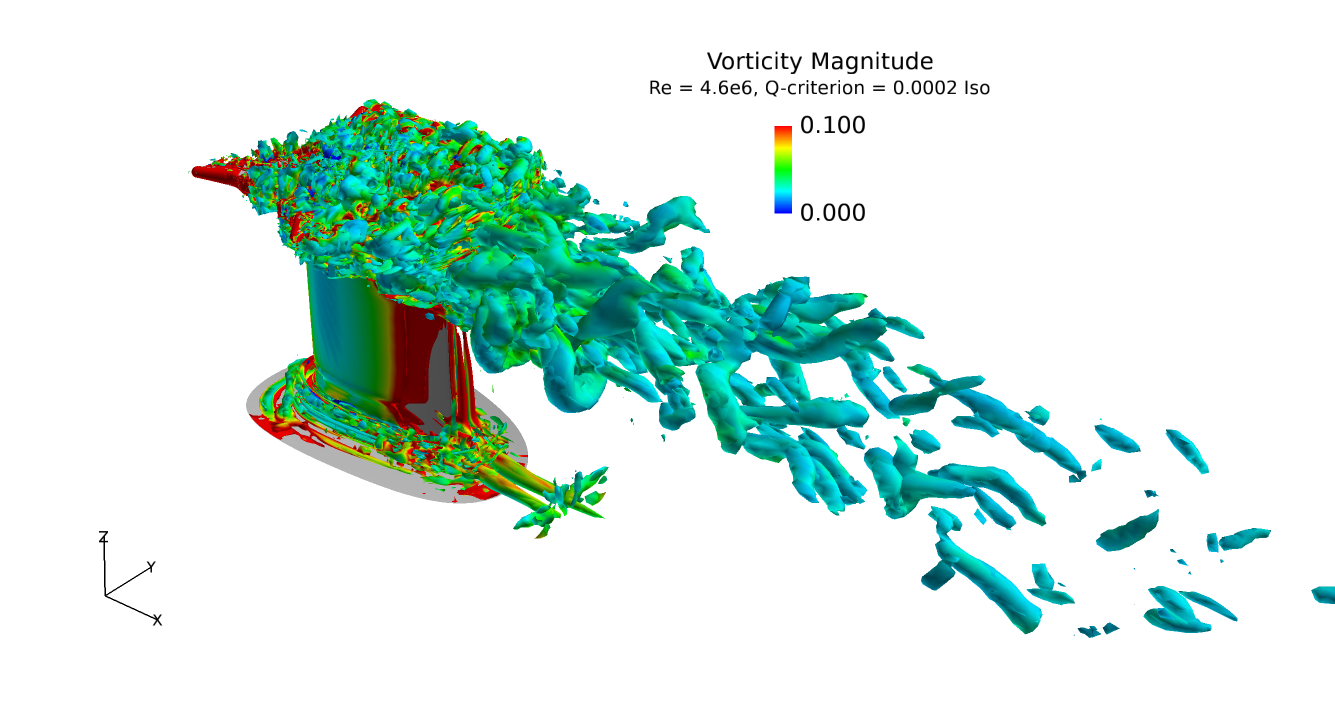 DISTRIBUTION STATEMENT A. Approved for public release; distribution is unlimited.
23
Outlet-Induced Pressure Behaviors
2R
4R
7R
Undesirable behavior of outlet boundary condition
Expected cleaner outflow behavior
Wave accumulation affecting upstream behavior
DISTRIBUTION STATEMENT A. Approved for public release; distribution is unlimited.
24
Intermediate Observations
Wake refinement region too coarse
Large jump in cell size from body-fitted grids
Unintended cell anisotropy – 0.5” x 0.5” x 1”
Blockage effects not well modeled
Density-based solver requires total conditions on inlet boundary
More appropriate to specify a mass-flow rate, but unsteady effects make this difficult
Outlet boundary exhibiting unexpected pressure behavior
Likely due to characteristic boundary condition and/or higher-order differencing in convective fluxes
May be contaminating upstream wake development
Sponge layer may improve solution quality
DISTRIBUTION STATEMENT A. Approved for public release; distribution is unlimited.
25
Improved Simulations (Ongoing)
DISTRIBUTION STATEMENT A. Approved for public release; distribution is unlimited.
26
New Off-Body Grid System
Grid Enhancements
Enlarged wake-refinement region
Isotropic, 0.25-inch cells in wake-refinement region
Slight refinement of tunnel background mesh
Reduced y+ value, still not sublayer resolved
Addition of upstream and downstream coarse “sponge” layers
New size: 57.5M nodes
Modified BCs
Characteristics-based nozzle inflow
Constant pressure outflow, P/P∞ = 1
Inviscid walls upstream of test section
Viscous walls downstream of test section
DISTRIBUTION STATEMENT A. Approved for public release; distribution is unlimited.
27
New Off-Body Grid System
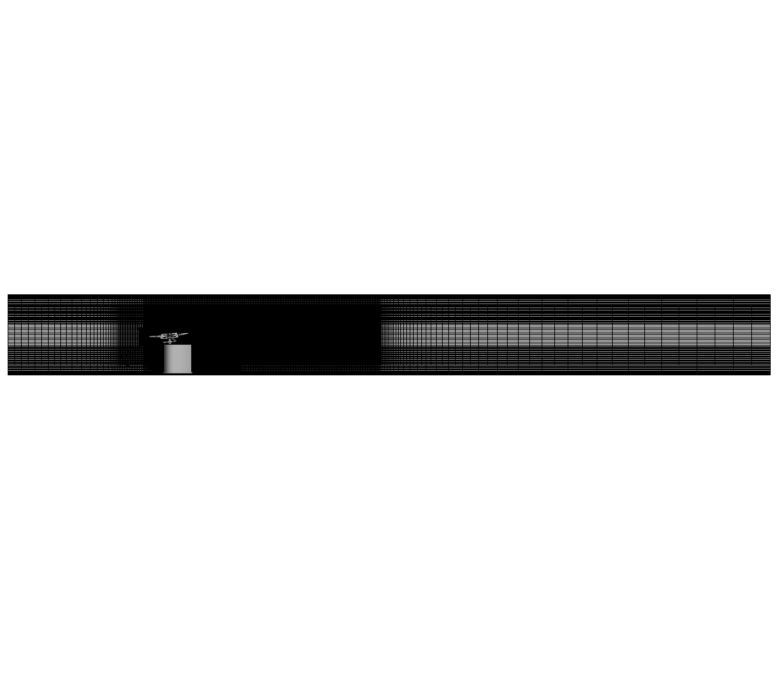 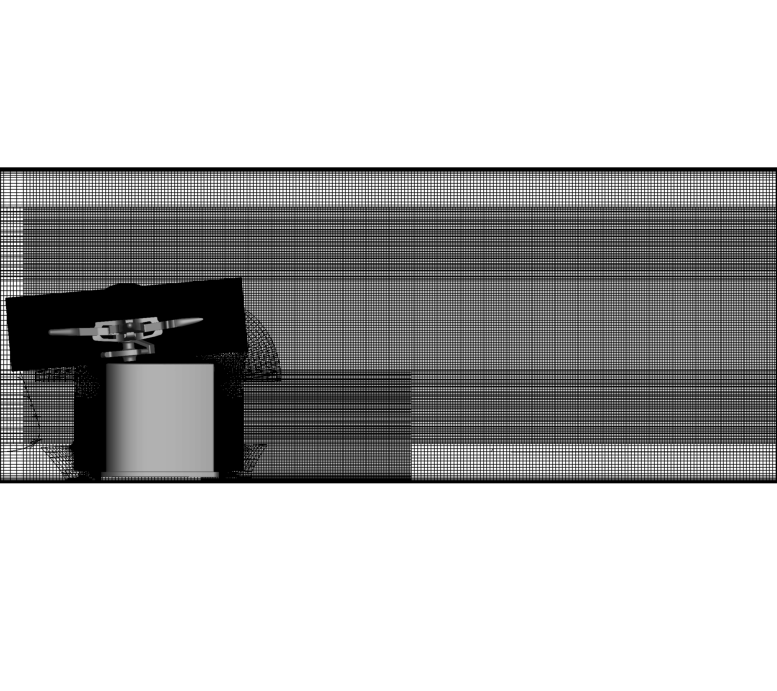 DISTRIBUTION STATEMENT A. Approved for public release; distribution is unlimited.
28
Sample Wake Behavior
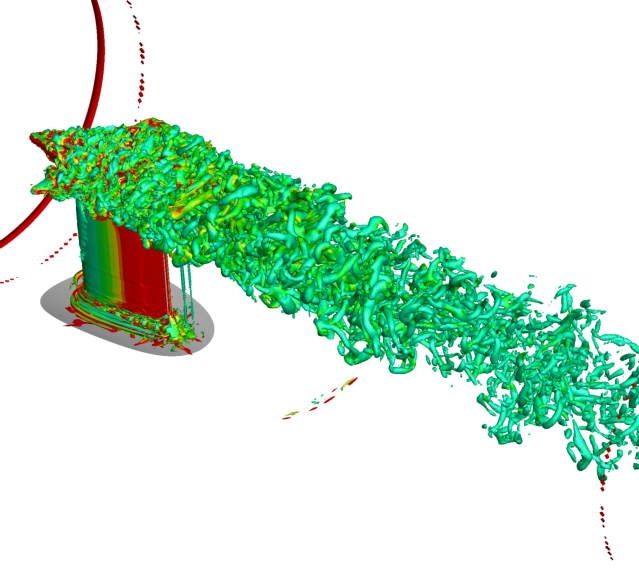 Identical numerical method as previous simulation
Implicit BDF2, 0.25° timestep, 5th-order WENO RHS, D3ADI LHS, SA-RC-DDES, Newton subiterations with 3-order convergence
DISTRIBUTION STATEMENT A. Approved for public release; distribution is unlimited.
29
Conclusions and Future Work
DISTRIBUTION STATEMENT A. Approved for public release; distribution is unlimited.
30
Conclusions
Enhanced grid system greatly improved solution quality
Better matching of body-fitted and background grids
Turbulent wake content better resolved and preserved downstream

Changing the inlet/outlet boundary conditions helped
Still not perfect, approx. 5% error in effective Reynolds number
Specified mass-flow condition preferred, but difficult to enforce in unsteady flow

Mid- and long-age wake characteristics appear to show sensitivity to axial pressure gradient
Under continuing investigation
DISTRIBUTION STATEMENT A. Approved for public release; distribution is unlimited.
31
Future Work
Explore the impact of physical modeling
Laminar-turbulent transition
QCR
Scale-adaptive simulation

Assess the influence of the tunnel wall boundary layer on the wake behavior
Water tunnel has constant-diameter test section with non-negligible buoyancy correction
Could be the difference between a favorable and an adverse axial pressure gradient
DISTRIBUTION STATEMENT A. Approved for public release; distribution is unlimited.
32
Acknowledgments
The authors are grateful to the US Army’s National Rotorcraft Technology Center program and Dr. Louis Centolanza for funding this research.  Effort This effort was sponsored by the US Government under Other Transaction number W15QKN-10-9-0003 between Vertical Lift Consortium, Inc. and the Government, project NRTC-FY15-R-01.  The US Government is authorized to reproduce and distribute reprints for Governmental purposes notwithstanding any copyright notation thereon.  The views and conclusions contained herein are those of the authors and should not be interpreted as necessarily representing the official policies or endorsements, either expressed or implied, of the US Government.
DISTRIBUTION STATEMENT A. Approved for public release; distribution is unlimited.
33
Questions?
DISTRIBUTION STATEMENT A. Approved for public release; distribution is unlimited.
34